Doravirine (Pifeltro)
Prepared by:
Brian R. Wood, MD
David H. Spach, MD
Last Updated: February 15, 2020
Doravirine (Pilfeltro)
Pifeltro[pih-FEL-tro]
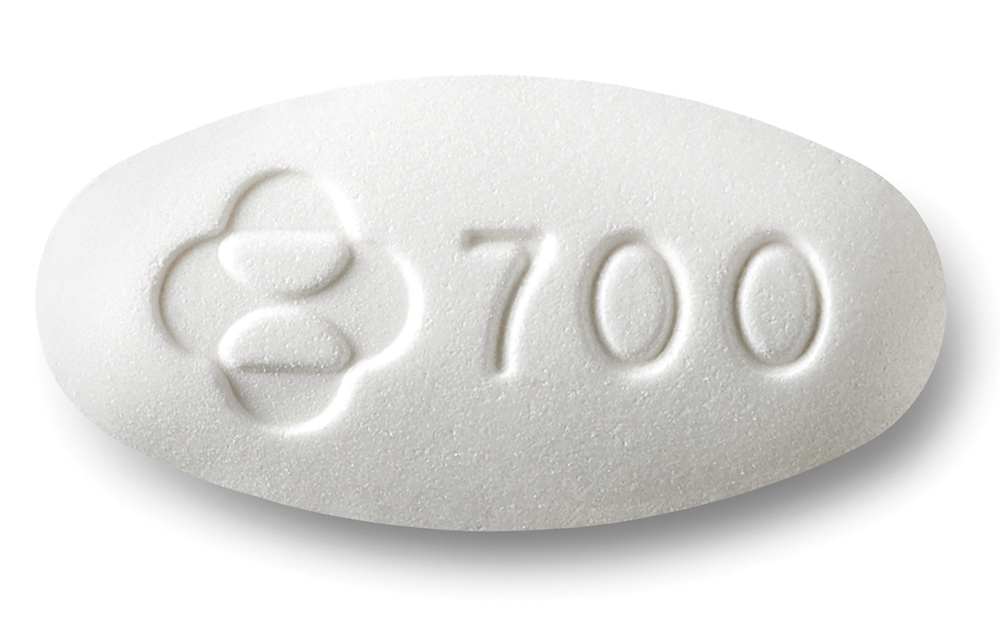 100 mg
NNRTI
Dose: 1 tablet once daily with or without food
Doravirine
Dosage Form: 100 mg tablet
Dosing: 1 pill daily with or without food 
With Renal Impairment
No adjustment with mild, moderate, or severe impairment
With Hepatic Impairment
No dose adjustment for Child-Pugh A or B
insufficient data for Child-Pugh C
Pregnancy
Inadequate data
Common Adverse Effects (≥5%)
Nausea, dizziness, headache, fatigue, diarrhea, abdominal pain, and abnormal dreams.
DOR + 2 NRTIs vs. DRV + RTV + 2 NRTIsDRIVE FORWARD
Doravirine + 2 NRTIs vs. Darunavir + Ritonavir + 2 NRTIsDRIVE FORWARD: Design
Doravirine + 2 NRTIs
(n = 385)
Darunavir + RTV + 2 NRTIs
(n = 384)
Source: Molina J-M, et al. Lancet HIV. 2018;5:e211-20.
Doravirine + 2 NRTIs vs. Darunavir + Ritonavir + 2 NRTIsDRIVE FORWARD: Results
Source: Molina J-M, et al. Lancet HIV. 2018;5:e211-20.
Doravirine + 2 NRTIs vs. Darunavir + Ritonavir + 2 NRTIsDRIVE FORWARD: 48 Week Results
Week 48 Virologic Response (Intention-to-Treat Analysis)
321383
306383
256285
251282
6479
5572
Source: Molina J-M, et al. Lancet HIV. 2018;5:e211-20.
Doravirine + 2 NRTIs vs. Darunavir + Ritonavir + 2 NRTIsDRIVE FORWARD: 48 Week Results
Source: Molina J-M, et al. Lancet HIV. 2018;5:e211-20.
Doravirine + 2 NRTIs vs. Darunavir + Ritonavir + 2 NRTIsDRIVE FORWARD: Results
Change in Baseline Fasting Lipids at Week 48
Source: Molina J-M, et al. Lancet HIV. 2018;5:e211-20.
Doravirine + 2 NRTIs vs. Darunavir + Ritonavir + 2 NRTIsDRIVE FORWARD: Summary
Source: Molina J-M, et al. Lancet HIV. 2018;5:e211-20.